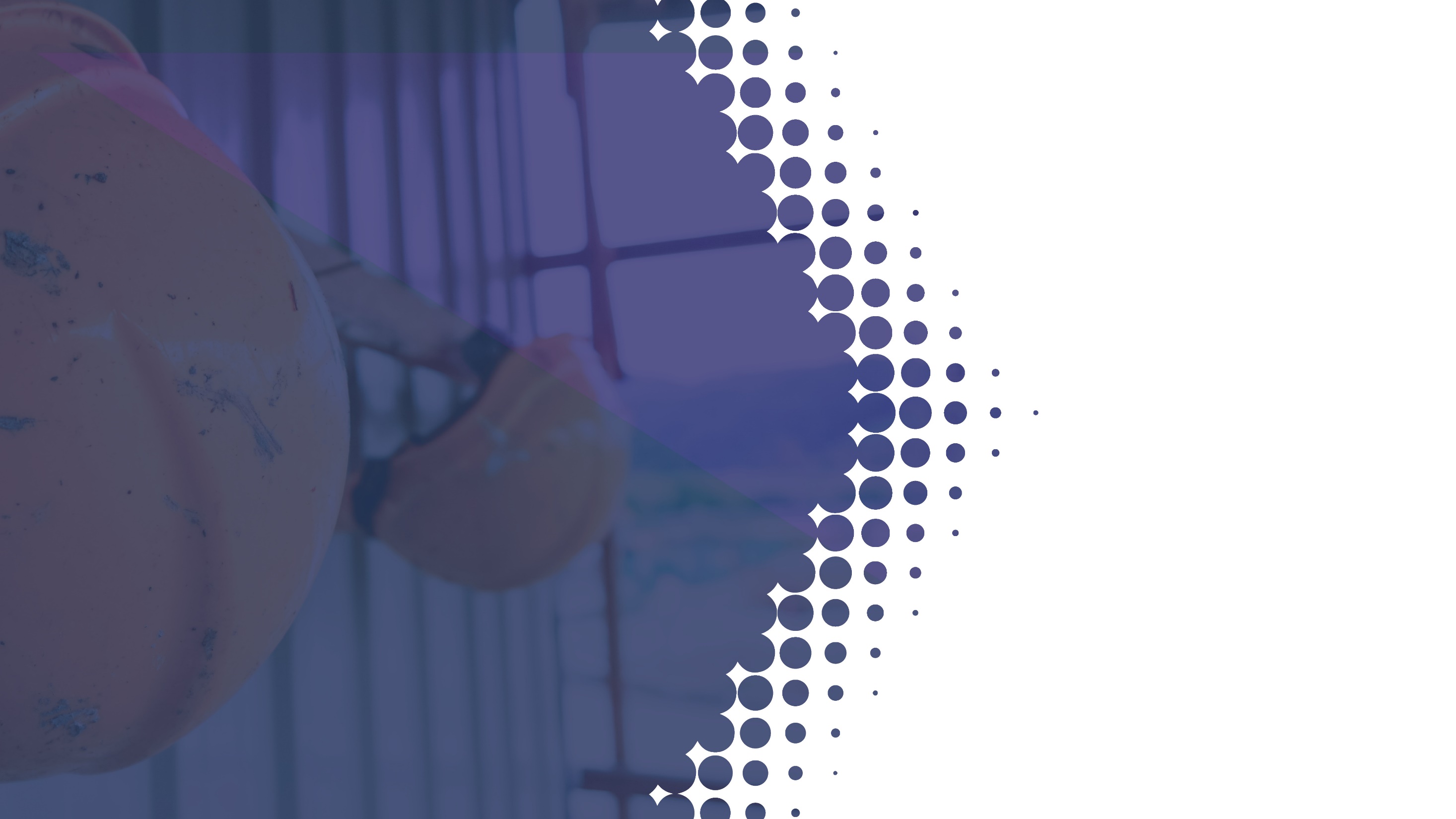 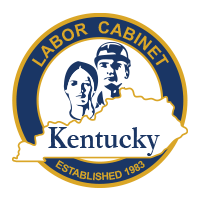 KENTUCKY
UI Reform Task Force Update
Jamie Link, Secretary 
Kentucky Labor Cabinet 

Buddy Hoskinson, Executive Director 
Office of Unemployment Insurance

Morgan Eaves, Legislative Director
Kentucky Labor Cabinet
UI Updates: Claims Filed
# of Initial Claims Filed
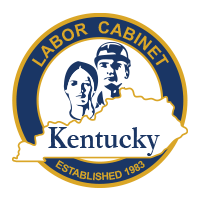 *2021 represents 1st and 2nd quarter numbers only
UI Updates: Claims
From March 2020 – October 17,2021
Total Claims Received: 2,437,076
Total Paid-All Programs:  $6,685,423,672.00 


SB7 Waiver-October 22, 2021
 6,170 total claims processed 
$9,388,328.78 in benefits waived
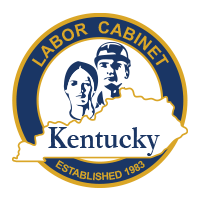 UI Updates:  
In-Person and Phone Data
April 15 to October 20, KCC staff have assisted with more than 60,000 in-person appointments
New appointments become available on the KCC website precisely at 9 a.m. local time Monday through Thursday
Total scheduled 75,886

April 15 to October 20, OUI call center staff have taken more than 102,042 calls, via the UI helpline.
Claim assistance: 37,191
PIN assistance: 64,851
Helpline staff can be reached at 502-564-2900, between 8 a.m. and 8 p.m. EST Monday through Friday
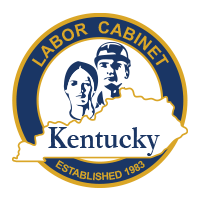 UI Updates:  System Modernization
Due to vendor requests, the deadline for proposal submission was extended one week. 

Proposals were due 10/26/2021

Project estimated to be $47.5 million 
Restricted funds:  $30 million
Bond Funds:  $10 million
General Fund: $7.5 million

After vendor selected and contract finalized it will be 18 – 24 months to implement and get it right
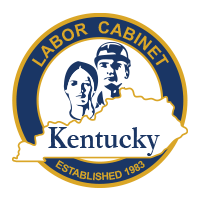 UI Updates: USDOL Resources
US Department of Labor (USDOL) 8-week “tiger team.”
Team is composed of experts across many disciplines including fraud specialists, equity and customer service experience specialists, UI program specialists, business intelligence analysts, computer systems engineers/architects and project managers.

Stated goal of USDOL:  to provide technical assistance to achieve ‘quick wins’, such as reducing claims backlogs, improving program equity, streamlining business processes, and enhancing use of fraud prevention and detection tools.

Kick-off session began October 5.

Currently in the planning phase.  USDOL is interviewing state program and technical staff, performing research and collecting data.

Work will conclude by December 20, where USDOL will present a final recommendation report and action plan.
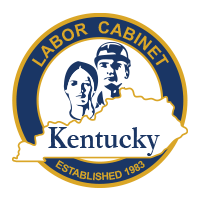 UI Updates: Reform
Short Time Compensation (STC)

Short-Time Compensation (STC), also known as work sharing program, helps prevent layoffs by allowing employers to reduce hours of work for some employees rather than laying them off, while others continue to work full time. 

The amount of UI benefits paid to individuals filing for STC is a pro-rated portion of the UI benefits they would have received if they were totally unemployed.

The STC application process is initiated by employer(s) and not employee(s).  

Secretary would create an application form whereby employer would submit an STC plan to the Cabinet for approval.
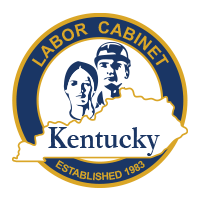 UI Updates: Reform
Short Time Compensation (STC)

A total of 27 other states currently have STC programs.  

Per the United States Department of Labor’s feedback, this is not a program that can be independently implemented by the OUI, but would require a statutory change.

To implement STC in Kentucky, an amendment to KRS 341.080(3), expanding the definition of partial unemployment compensation, would be necessary 

Additional staff will likely be needed to implement.  The number of staff would depend on the utilization of the program by employers.
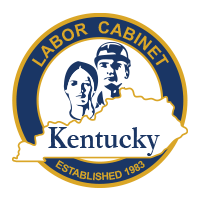 UI Updates: Reform
Short Time Compensation (STC)

STC preserves employees’ jobs and employers’ trained workforces during times of lowered economic activity. 

Employees are spared the hardships of full unemployment, and employers retain employees who can resume high production levels when business conditions improve.

Employers avoid the expense of recruiting, hiring, and training new workers when business conditions improve.
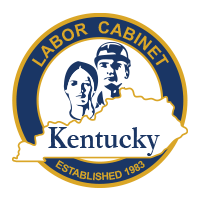 UI Updates: Reform
Overpayment Waiver
Kentucky is one of a handful of states that does not provide recourse for claimants who incurred an overpayment through administrative error.  

SB 7, passed in 2021, provided a waiver application process for claimants who incurred an overpayment through no fault of their own and if recovery would be to contrary to equity and good conscience.
Only applied to overpayments incurred on claims filed between January 27, 2020, and December 31, 2020.

Legislation would recite the process and procedure for a waiver, as laid out in SB 7, but would apply to claims filed from December 31, 2020 and forward. 

Note:  SB 7 created some issues in the timing for appeals and finality in UI adjudications; the Cabinet will be asking for legislation to clean up these provisions.
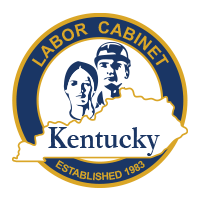 Thank you!
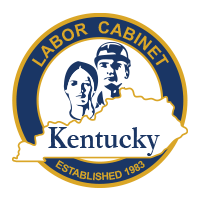